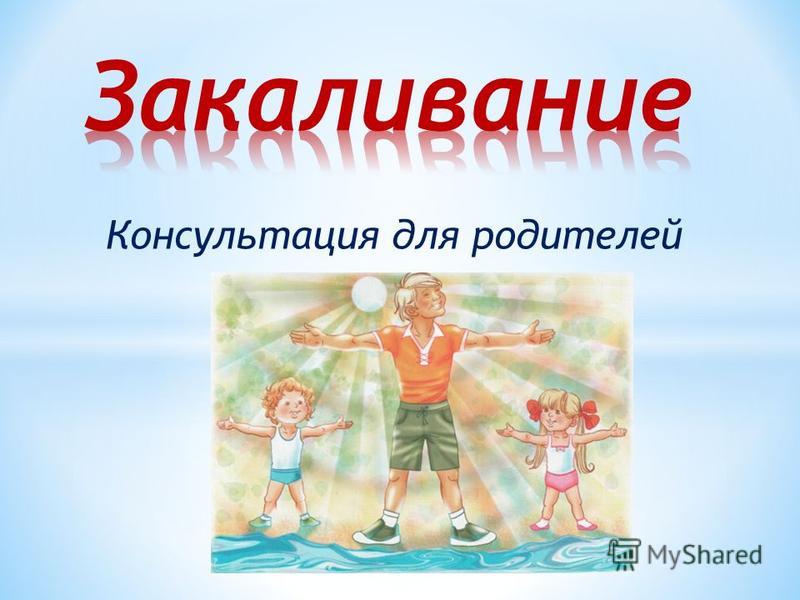 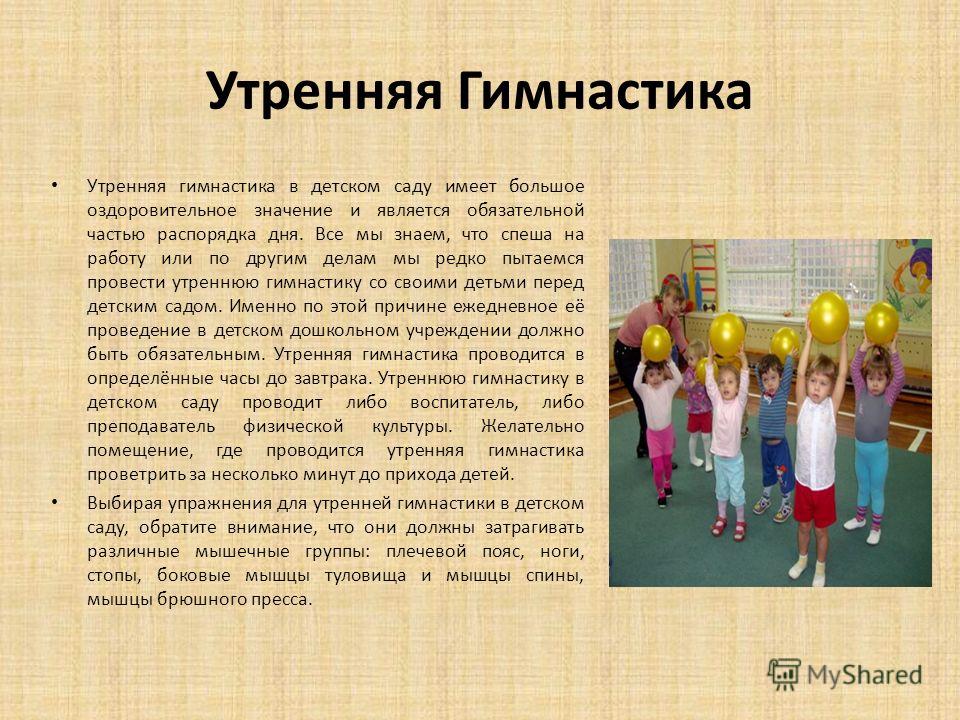 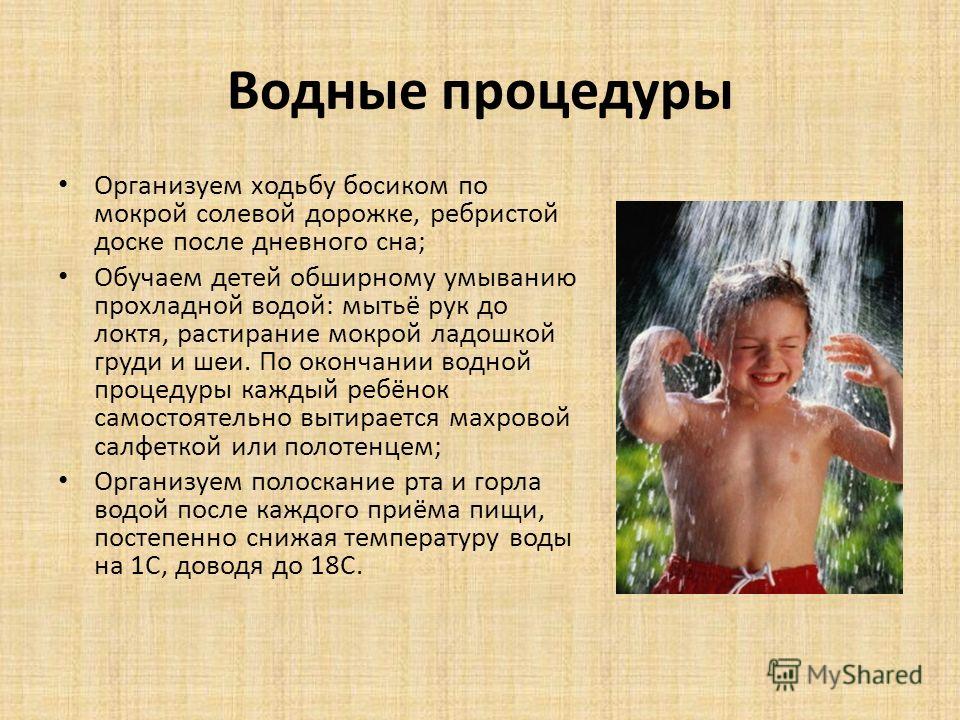 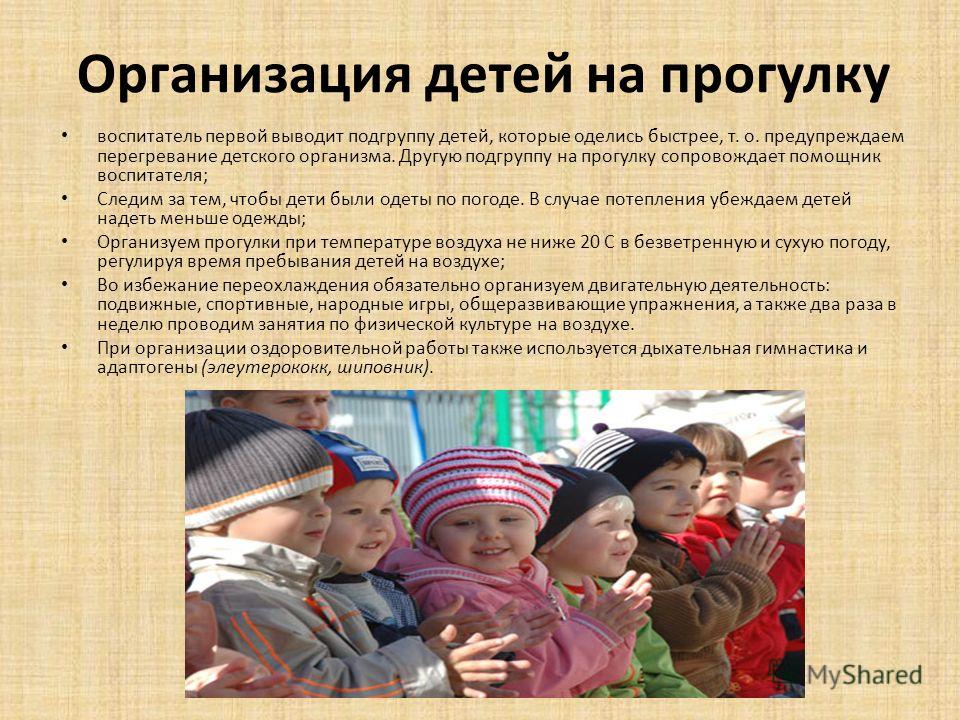 Самое главное:
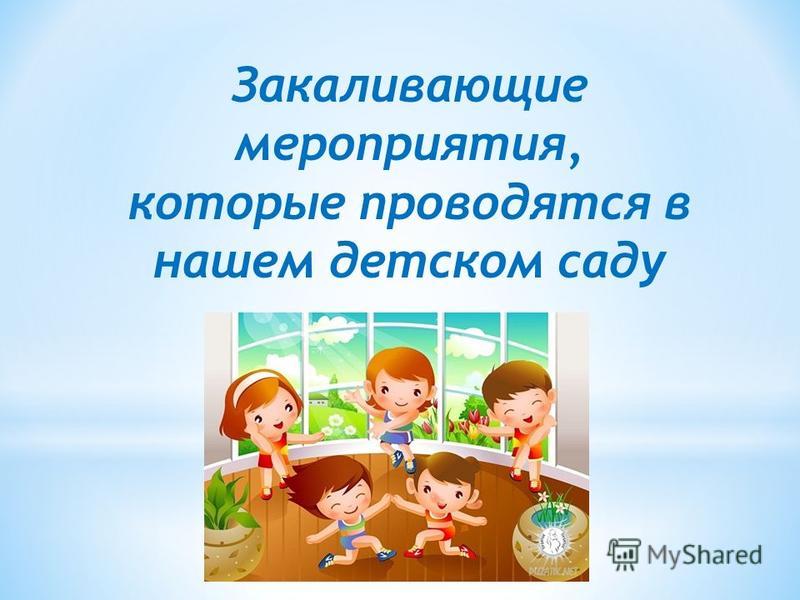 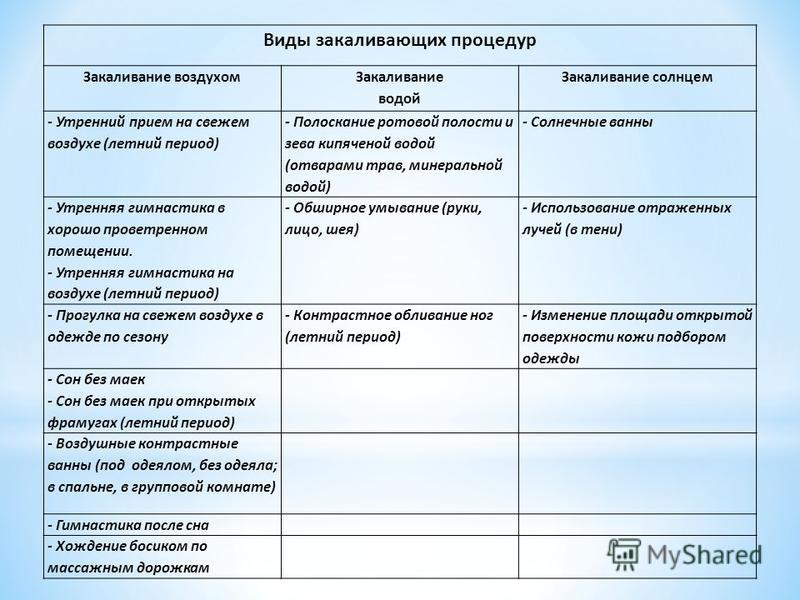 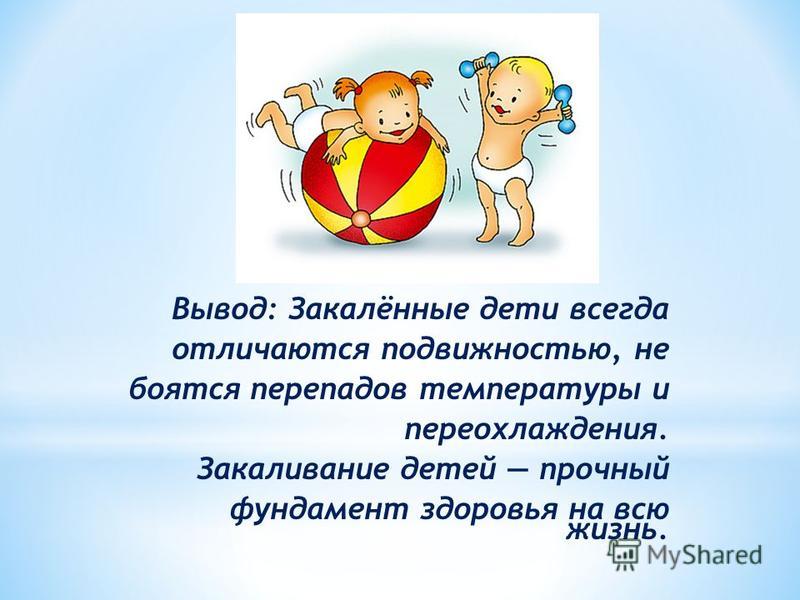 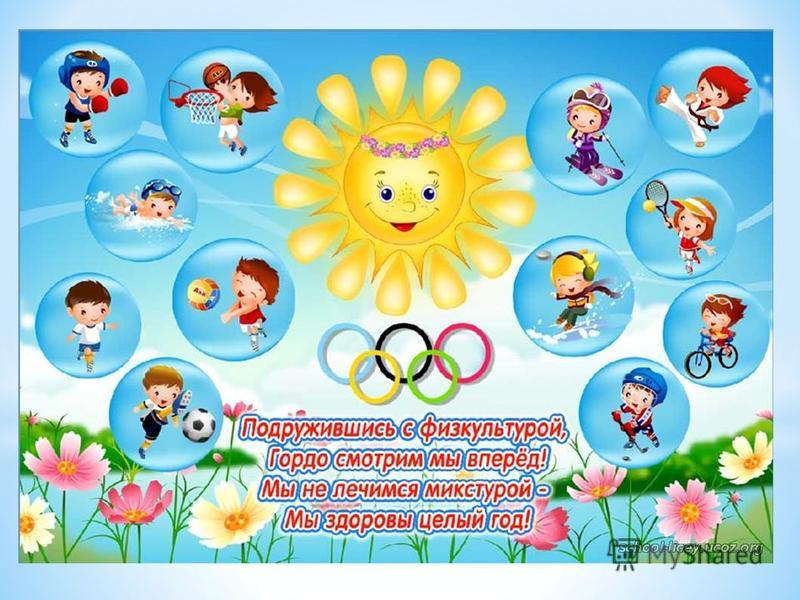 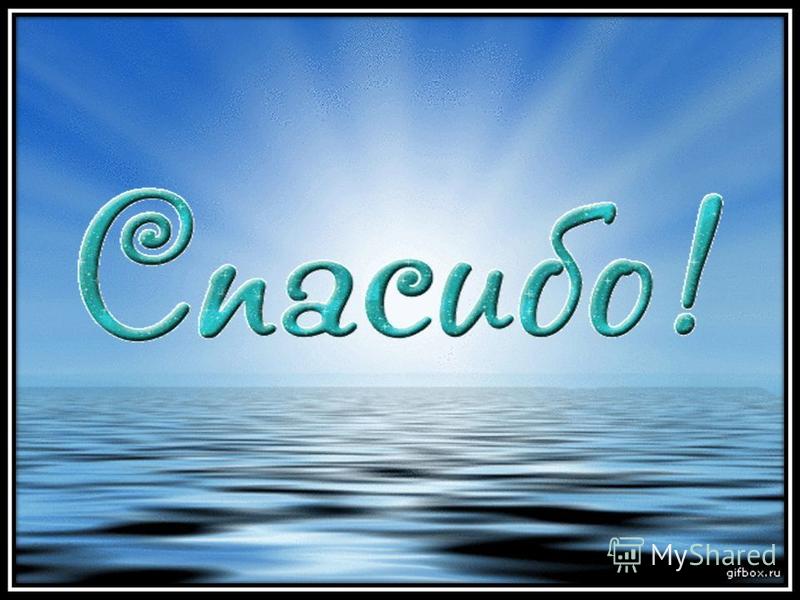